Latin America’s Challenges to Democracy
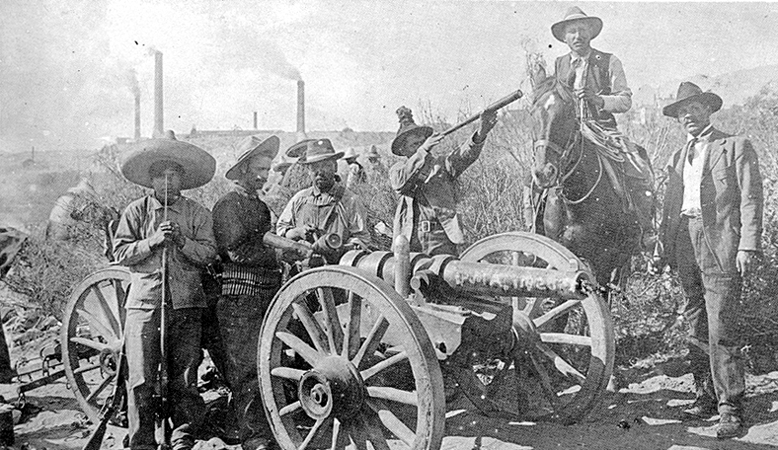 Trivia
What is the median income in Latin America? 

5,000
9,000
50,000
Trivia
Correct Answer: B 

The median income is actually $8,990 in Latin America. The poorest country in Latin America is Haiti. 

WHY??
What is this?
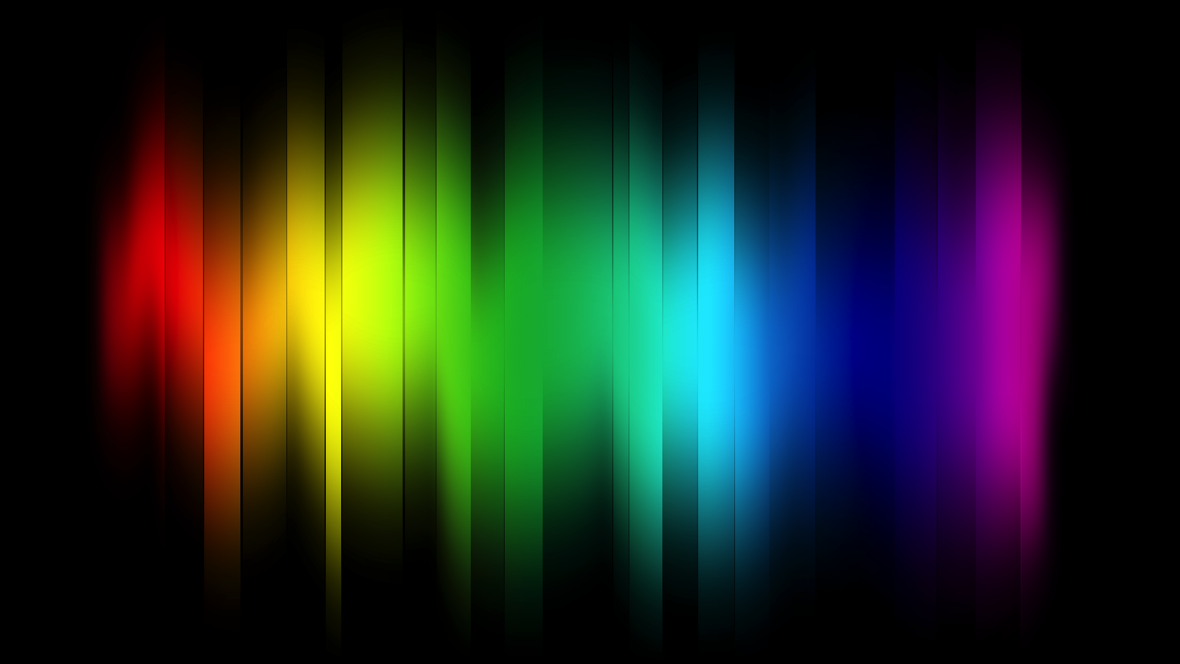 Democracy
Democracy is like a spectrum, which is a chart that shows two extremes. Some countries are very democratic (which means that citizens have many rights), while others are false democracies (the people do not really vote).
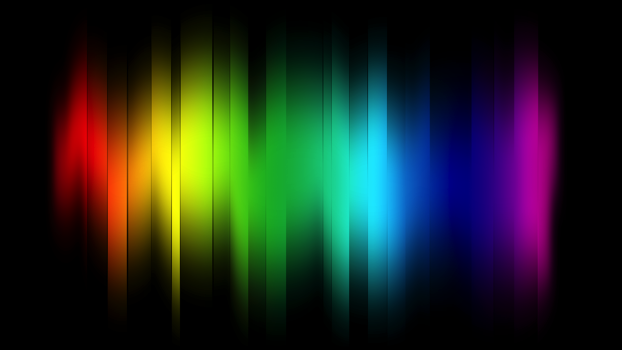 Democracy
Definitions
Personal Liberties: the freedom of the individual to do as he pleases, limited only by the government to secure public health, safety, and morals. 

Civil Rights: laws that protect the individual against the government. Usually worded “The government shall make no law…” etc.
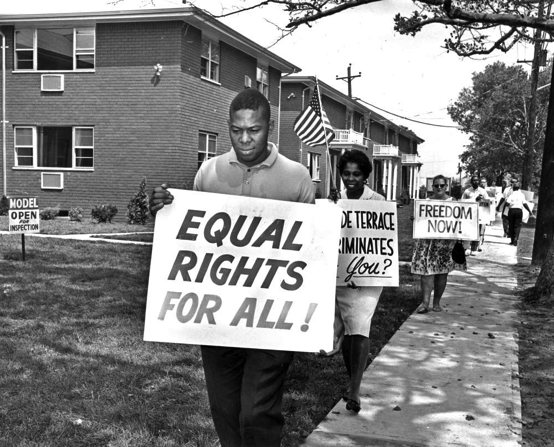 Democracy
True democracies are about the people and their wishes. 

Government of the people, by the people. 
			- Abraham Lincoln
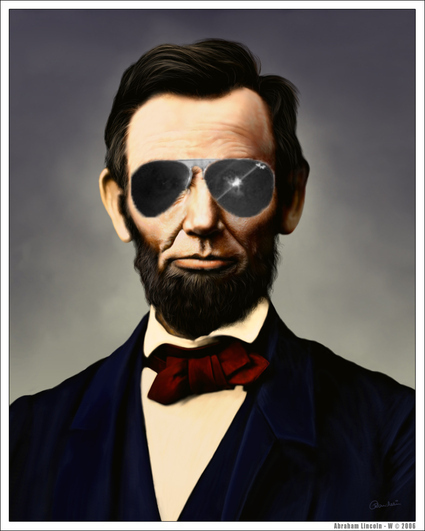 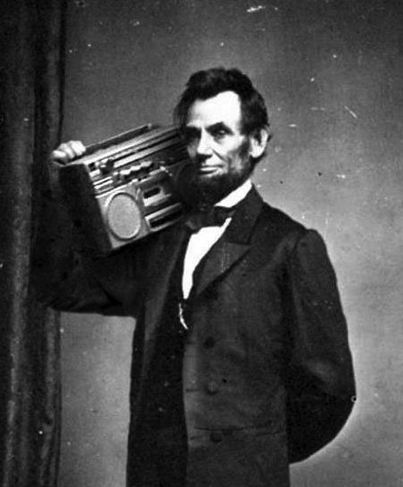 Democracy
When did Mexico become a democratic country? 

A) 1917
B) 1780
C) 1889
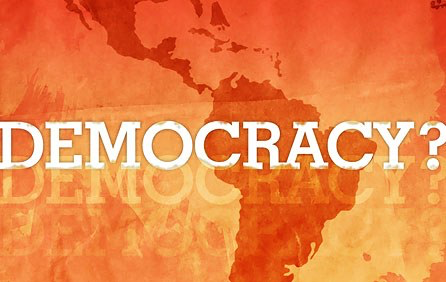 Democracy
Answer: A 

After several wars, Mexico became a democracy permanently in 1917 with the adoption of the Constitution of Mexico.
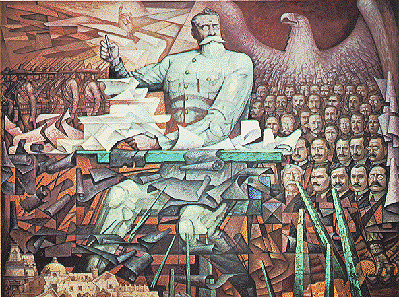 Road to Democracy
In most Latin American countries, when European countries were forced to leave, new kings were set up in the place of the old king. 

The social order never changed. The minority rich ruled, and the majority poor had no say in the government.
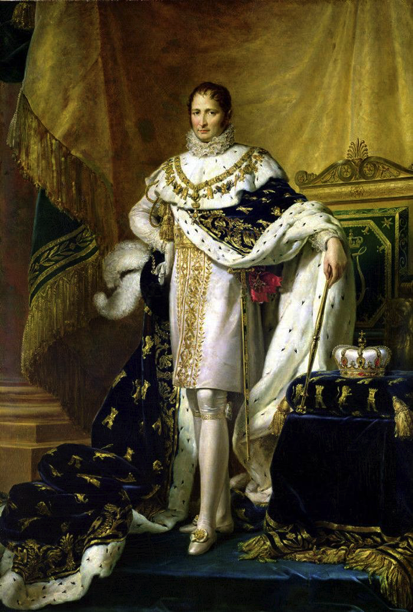 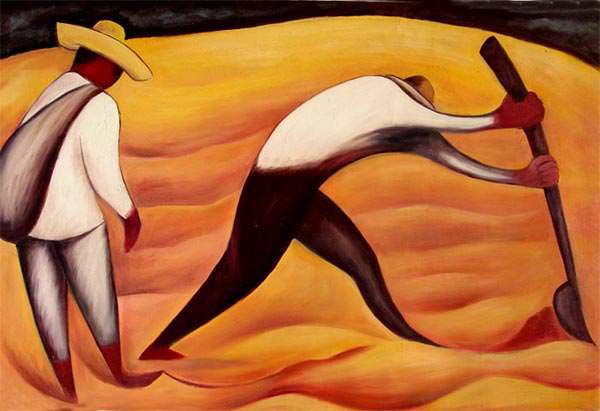 The Road to Democracy
Latin American countries have had a revolving door of dictatorships and democracy from the 1800s until the 1990s.

Today every country in Latin America (except Cuba) is ruled by a democratically elected government, although some are more democratic than others.
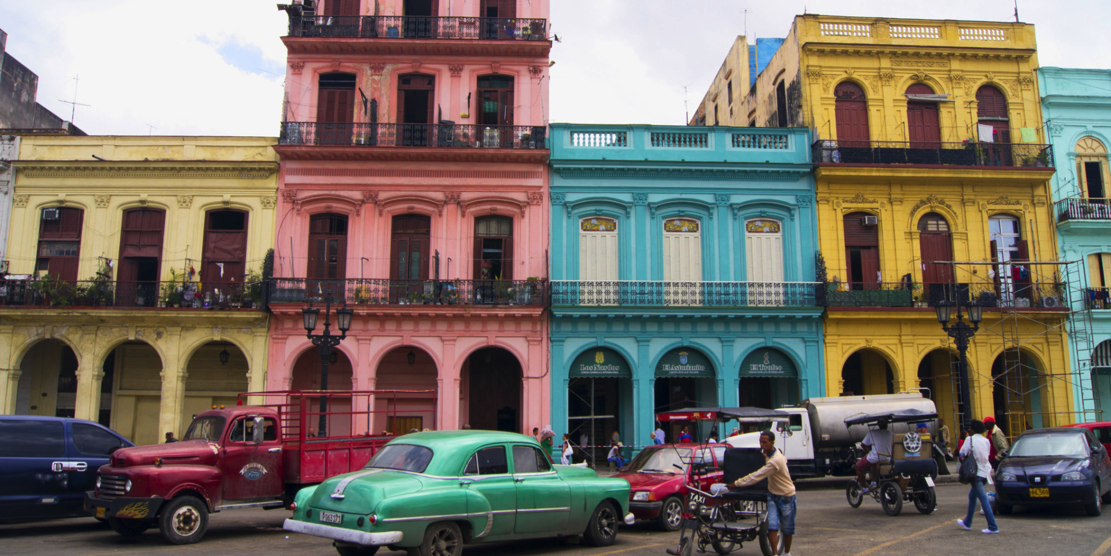 Road to Democracy
What percentage of Cubans have access to the uncensored Internet (not regulated by the government)? 

A) 1%
B)5%
C) 23%
Inherited Political Traditions
Who is controlling this situation?
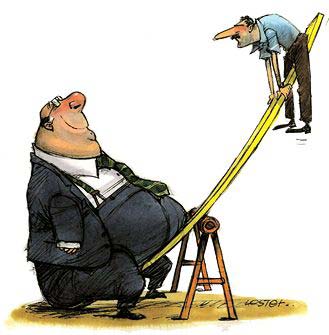 Inherited Political Traditions
Those with all the wealth and resources were the ones who made all the political decisions.
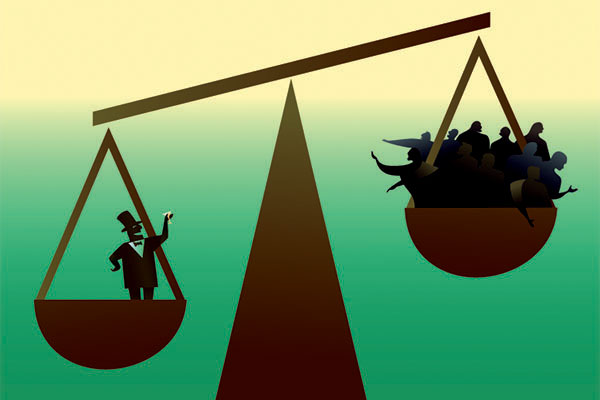 Inherited Political Traditions
European (Spanish and Portuguese) colonist and their descendants prevented democracy in Latin America even after independence.
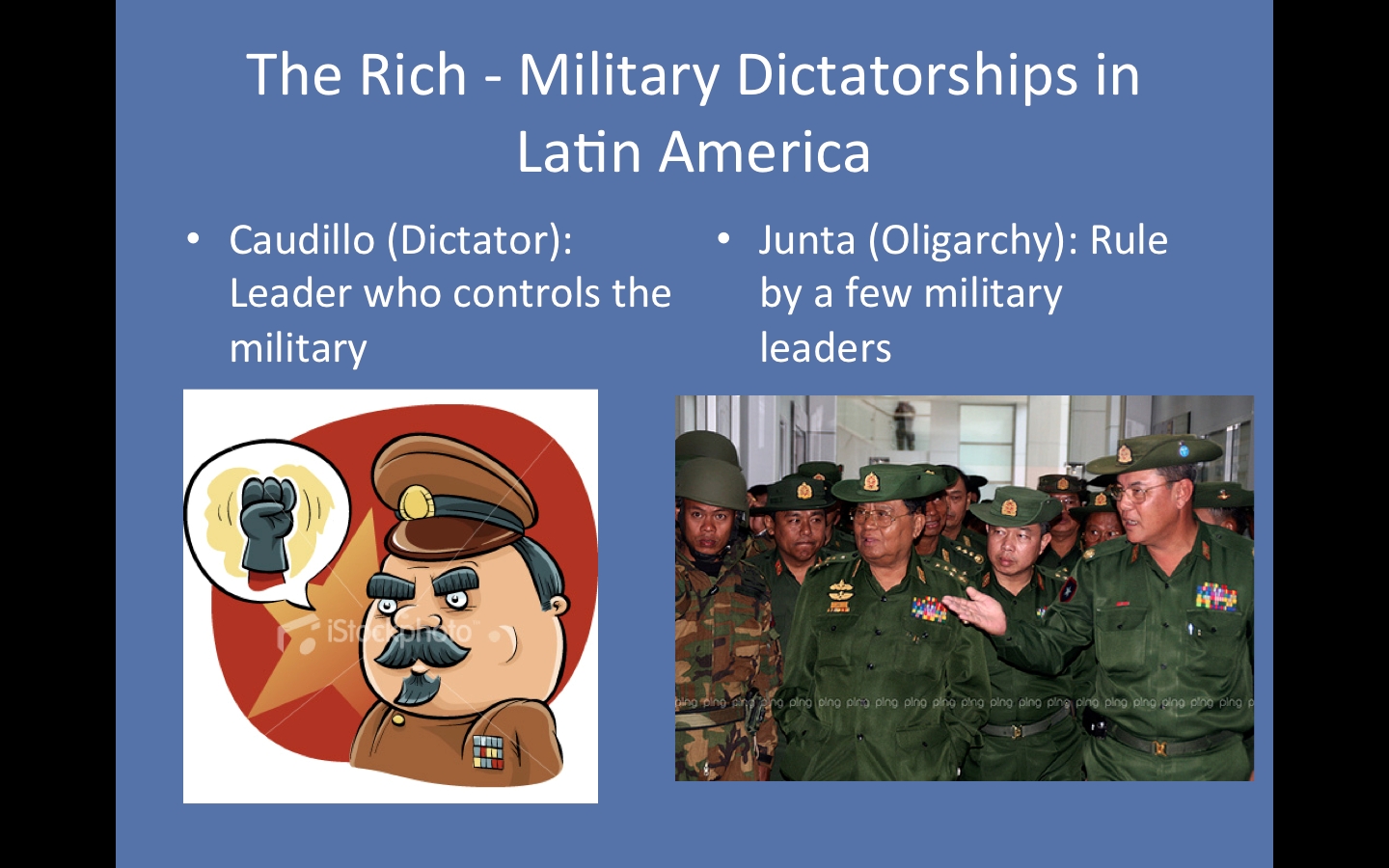 Inherited Political Traditions
The Poor People Wanted Democracy!
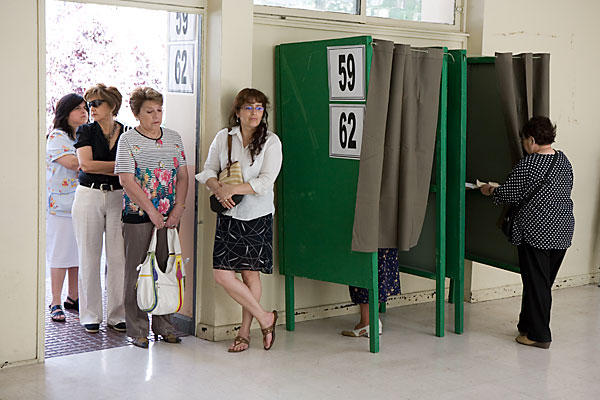 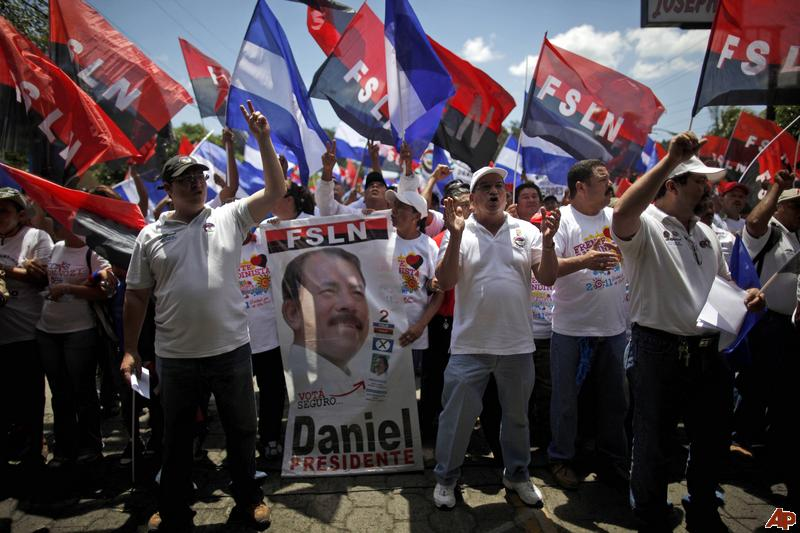 Inherited Political Traditions
All throughout Latin America, numerous battles and wars were fought to give each country their own democracy, respectively.
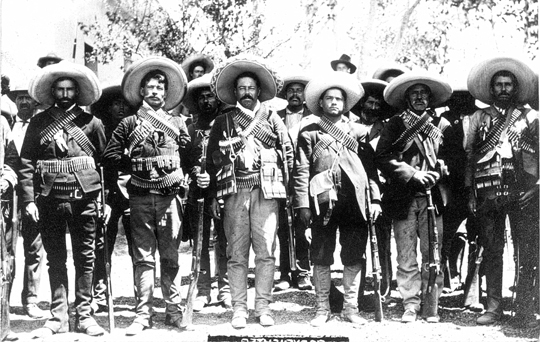 Inherited Political Traditions
This lead to political instability in Latin America.
Inherited Political Traditions
If Donald Trump won the presidency, what would happen in the United States?
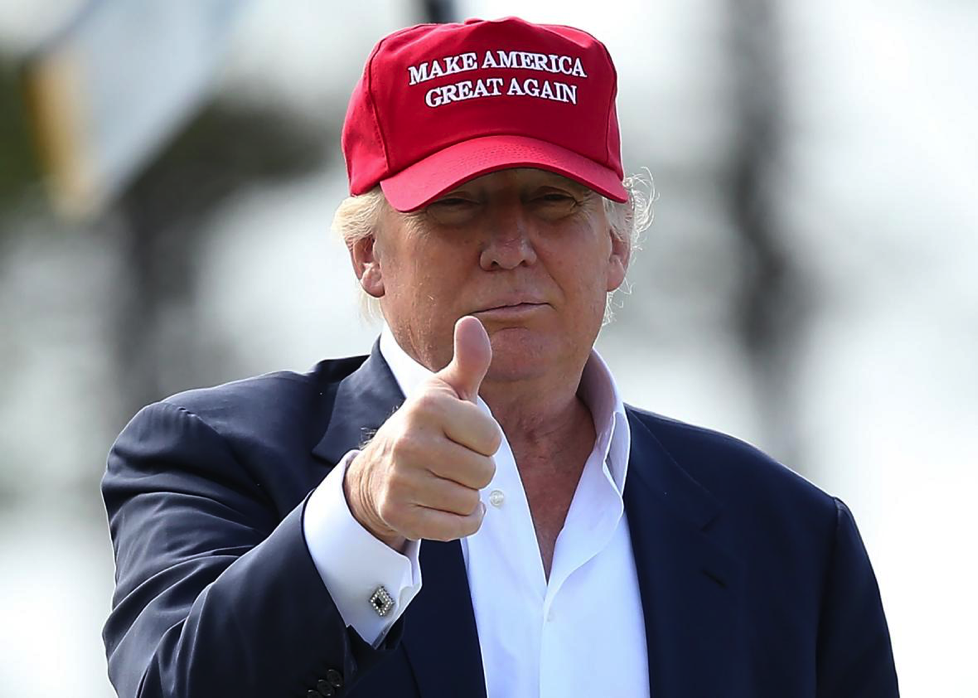 Economics
Political instability = Economic instability 

Government (politics) and the economy are married. If one is doing well, so is the other. If one is doing poorly, the other one is, too.
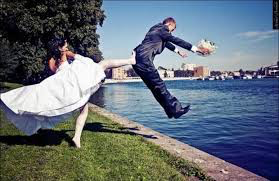 Economics
Ms. Smith’s sister, Lucinda-Sue Smith, is $5,000 in debt. She needs to borrow $250 to pay off a late credit card bill. Lucinda-Sue does not have a job and does not know when she can pay back the money. 

Good Idea
Bad Idea
Ms. Smith should spend the money on herself
Economic
As a result of years of political instability most Latin American countries economic growth has been hindered (slowed down).

A lack of investment capital (money $) from foreign countries who are doubtful of political stability. (High debt, Slow growth)
Conclusion: In The Past 20 to 30 years Democracy has Succeeded in most Latin American countries except Cuba.
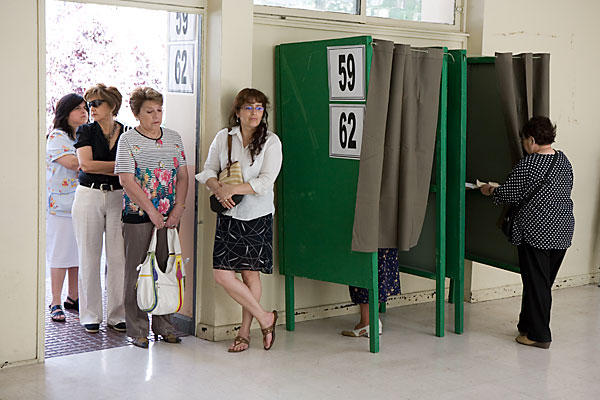 Conclusion
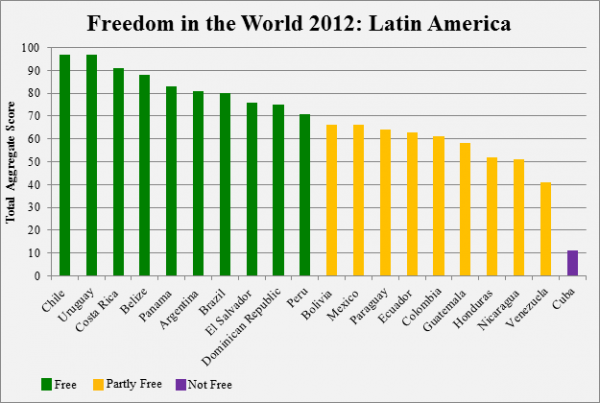 Conclusion
The income gap is large in Latin America. Leads to…. 
Informal Economy thrives because people need jobs. Leads to… 
Spatial Inequality: is the unequal amounts of qualities or resources and services depending on the area or location, such as medical or welfare.
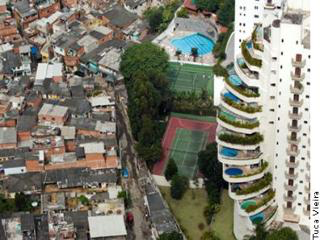 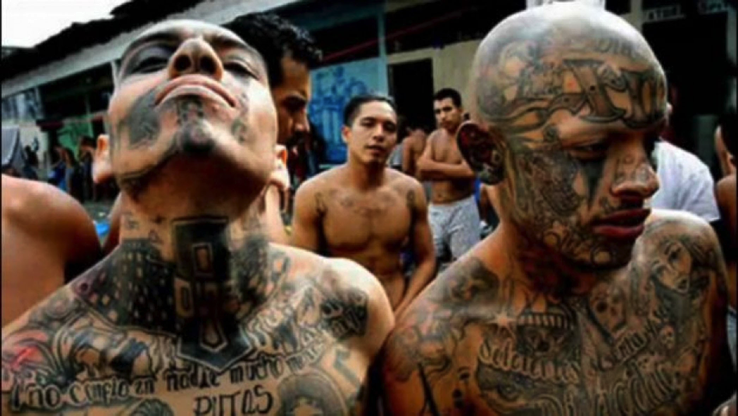